SWAG Cancer Alliance DRAFTResponse to Phase 3:Restore full operation of all Cancer services September 2020 – March 2021
DRAFT V4
11 September 2020
Author: Patricia McLarnon, Niki Gowen, Paul Spencer, Tariq White
Recovery Aims
The overall aims of the cancer recovery phase are to:
Reduce the backlog at least to pre-pandemic levels on 62-day (urgent referral and referral from screening) and 31-day pathways
Ensure sufficient capacity to manage increased demand moving forwards including follow up care
Restore urgent cancer referrals to pre-pandemic levels
Supporting objectives
To support recovery with Alliance working through and with systems
To tackle inequalities, including where they may have been further impacted by the COVID-19 pandemic
To ensure that patients and staff have confidence that services are COVID-protected
To ensure we have the right workforce in place
To ensure effective communications across the wider cancer community
To lock in innovations prompted by the pandemic or which support recovery
To re-start Long Term Plan activity which supports recovery
[Speaker Notes: On 31st July, Simon Stevens and Amanda Pritchard wrote to colleagues across the NHS to set out key actions for the third phase of the NHS response to Covid-19. “Local systems (STPs/ICSs) to commission Cancer Alliances to develop delivery plans for cancer covering September 2020 –March 2021.”  System plans will include:
A brief narrative commentary on the key strategic actions and assumptions that underpin planned treatment volumes and waiting time performance.
Where not included in the above, the assumed impact of any significant capacity constraints related to minimising the risk of COVID-19 transmission and how these are addressed as part of your plan including: 
Availability of capacity and workforce (both diagnostic – especially endoscopy and CT/MRI – and treatment) to meet current and returning demand, including from independent sector. 
Availability of protected diagnostic and treatment facilities (surgical and non-surgical). 
Any significant expected variation in access to services for particular patient groups and how this is being mitigated. 
Any key issues and risks associated with the above 
In addition, as requested in ‘We are the NHS: People Plan 2020/21 -action for us all’, STPs/ICSs are asked to submit system level ‘Local People Plans’ as a key enabler of wider phase 3 STP/ICS plans
Delivery plans for cancer must be integrated with wider local delivery plans, for example on primary care, NHS public health, diagnostics and elective services.]
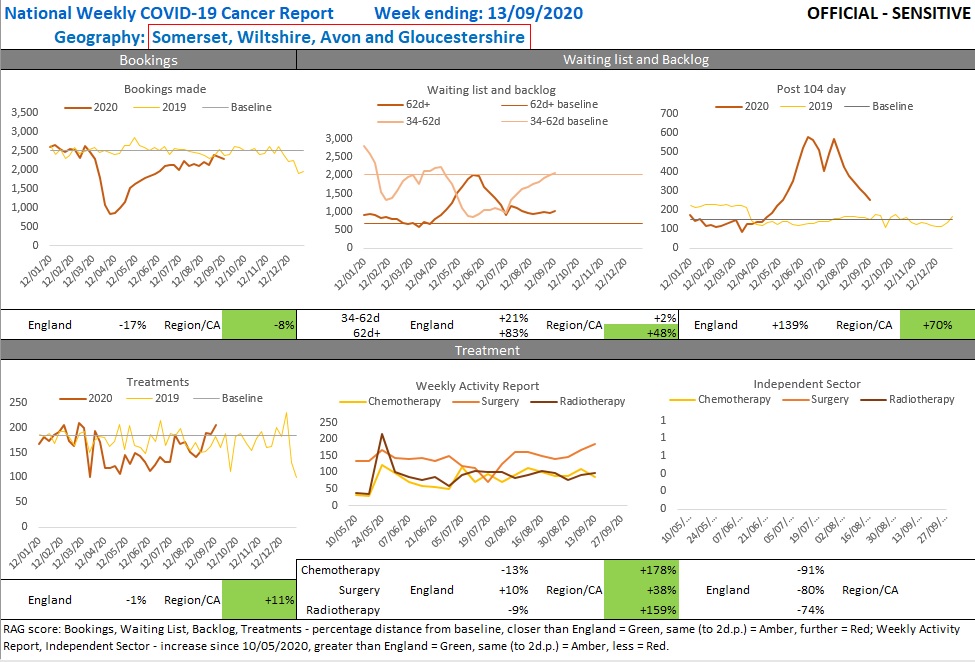 1. Restore urgent cancer referrals to pre-pandemic levels
Analytical Approach to Identifying the Missing Referrals - SWAG Weekly Cancer Recovery Pack at provider and tumour site specific to monitor referrals rates and action, identify unmet hidden demand and project recovery trajectory and action appropriately, implement local approaches to increase referral levels, putting in place specific actions to support any groups of patients who might have unequal access - SWAG Lung cancer plan Sept – Dec 2020. 

Support to Primary Care - series of Alliance/system led webinars with primary care education for specific tumour types and generally to promote early referral and diagnosis, continue analytical support for referral management and early diagnosis via PCN Early Diagnosis Data packs,  Support primary care to restore activity to usual levels where clinically appropriate, and reach out proactively to clinically vulnerable patients and those whose care may have been delayed – i.e. lung, LGI, procurement of primary care digital cancer support tool to enable  early identification, best practice referral management, safety netting, risk stratification and business information  - delay due to COVID, consider Cancer Alliance Primary Care Clinical Leadership  

Work alongside NHSE/I public health commissioning teams as they restore screening services - proposal to develop a pro-active cancer screening video to reassure patients to attend, one of many initiatives. 

Building Public Confidence – continue to support national/regional public awareness campaigns, amplified with tailored local messaging via SWAG Clinicians and patient-led ‘talking heads’ videos for widespread dissemination to help support public and patient confidence to attend primary care and then as required attend secondary care for diagnostics. Continue to follow good COVID-related practice by application of PHE’s IPC guidance to enable patients to access services safely and protect staff.
2. Reduce the backlog at least to pre-pandemic levels on 62-day (urgent referral and referral from screening) and 31-day pathways
Key Actions: 
 
SWAG System Oversight 
Established Clinical Prioritisation Group (CPG), ‘virtual’ mutual aid hub agreed with SOP in place for surgery, extending cancer hub mutual aid approach to all treatment modalities and diagnostics 
Trusts continue to maintain robust patient tracking lists/safety netting within secondary care 
Trusts continue prioritising longest waiters in line with clinical priority 
CPG weekly review of providers SITREP  (report >104d, >62d, >31d)  – early warning system to operationalise mutual aid
SITREP reports also trust pressures in diagnostics, surgery, chemotherapy and radiotherapy, theatre and critical care capacity and other issues including staffing constraints and IT support. 
Continue to revise existing clinical pathways where appropriate e.g. FIT in LGI
CPG oversight of long waiters by tumour site and provider, audit of 104-day Patient Choice, Upper and Lower GI, by tumour site breakdown WDDT and WODDT, with provider specific improvement plans requested where cause for concern, track progress and implement any resulting action

Implement key interventions from Endoscopy, CT/MRI and Cancer Adopt & Adapt Plans  
Trusts and system supporting the delivery of relevant Adopt and Adapt endoscopy and CT/MRI diagnostics interventions and treatment so far as the provision of required funding permits; 

Accelerate the development of RDSs, implementation and delivery for Non site specific and site specific suspected cancers as defined in the RDC plan, recover the priority rapid diagnostic pathways to pre pandemic levels, and support going further
3. Ensure sufficient capacity to manage increased demand moving forwards including follow up care
Maximise use of available capacity through system wide working 
CPG oversight mutual aid hub agreed with SOP in place for surgery, extending cancer hub mutual aid approach to all treatment modalities and diagnostics 
Continue to follow good COVID-related practice to provide services safely, protect staff, and improve productivity 
Prioritise implementation of actions from Adapt and Adopt cancer workstream on optimising productivity and capacity for treatment  
Consider development of Community Diagnostic Hubs (Bristol Nightingale) and Rapid Diagnostic Centres (as more information emerges) 
Support and enable wider approaches aimed at maximising available capacity, e.g. development of diagnostic networks, image sharing and networked reporting

Maximise Use of NHS and Independent Sector Providers 
IS capacity will continue to make an important ongoing contribution to protecting cancer treatment during the Phase 3 period as operational plans are progressed to manage COVID surges and winter pressures.

Support recovery of PC&S - delivery of personalised stratified follow up (PSFU) and personalised care interventions will support recovery through freeing up outpatient appointment capacity.

Implement FIT prior to LGI 2ww referrals, c50% reduction in LGI referrals.

Implement teledermatology pre-2ww referral (Leeds model) which from pilot phase shows c50% reduction in skin cancer referrals required.
SWAG Lung Recovery Plan – referrals 55% from baseline
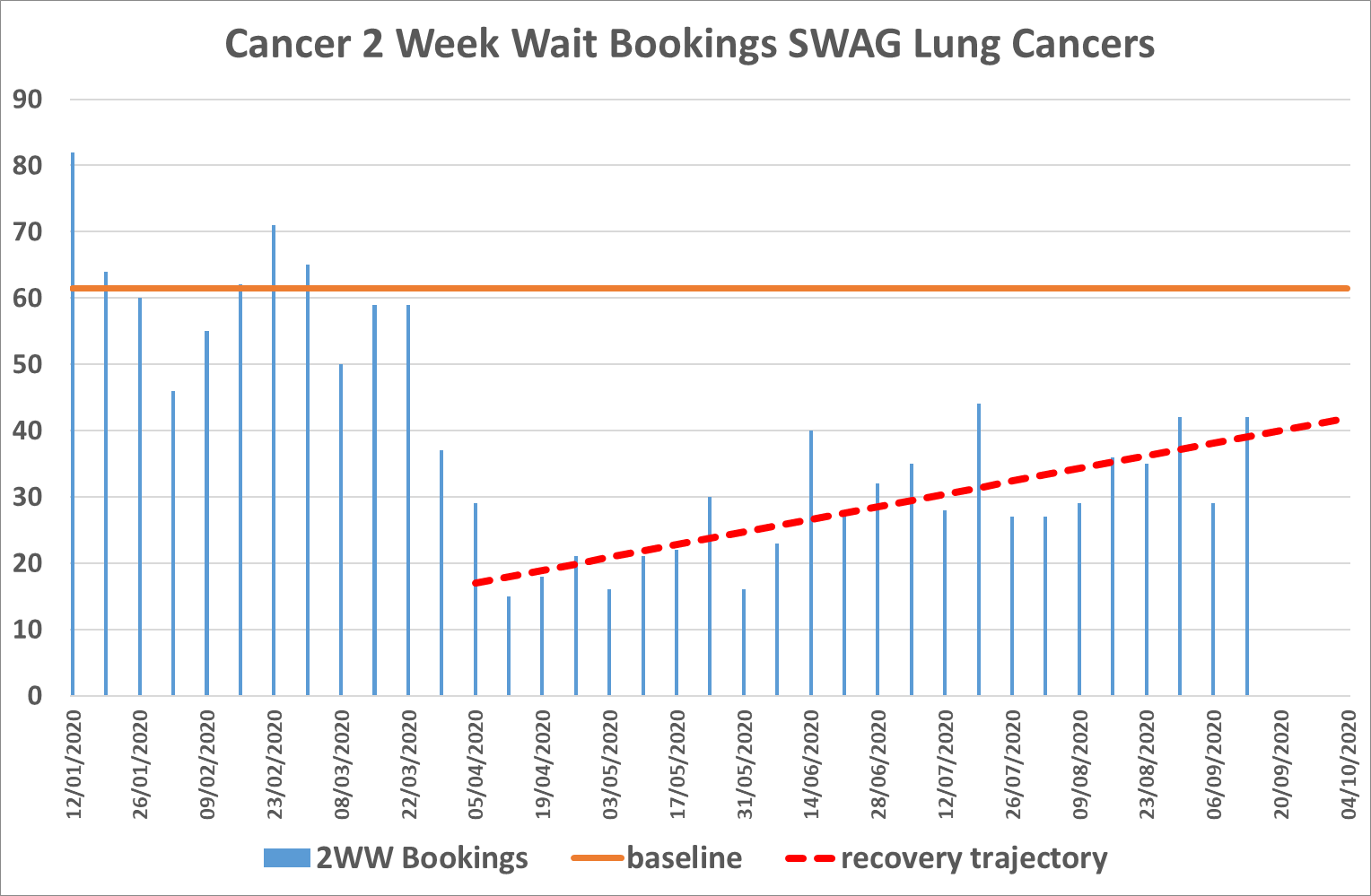 [Speaker Notes: Hovering around 55% from baseline 
Press release 21 September ‘We're urging people to take action and recognise the signs of lung cancer, following a worrying decline in people attending appointments’. 
Dr Henry Steer, Consultant in Thoracic Medicine at Gloucestershire Hospitals NHS Foundation Trust, said:
“In most people, COVID-19 is a mild illness and symptoms get better within three to four weeks. Therefore, if you have ever been a smoker and you have these symptoms and they are not getting better, it is important to get them checked out. 
“GP surgeries and hospitals have done everything they can to make sure they are safe places to attend for appointments or tests.  The risks of catching COVID from a GP or hospital visit are very low and are much lower than the risk of missing a serious diagnosis, such as lung cancer.”
Our hospitals are safe to attend, with staff working hard to minimise the risk of Covid transmission as well as clinicians using the necessary PPE to protect you. Staff and patients are wearing masks during appointments and the waiting areas keeping patients at a safe distance from each other.
There is a chance that symptoms may not be suspected lung cancer, but it is important to get the necessary checks if you have concerns.
Link to videos]
Rapid Diagnostic Service Plan
(2020/21 Recovery)
Non site specific pilot programme: National requirement 2020/21 SWAG population coverage 40%
Continue resumption of Devizes and Mendip PCN NSS RDS pilots
Realise delivery of proposed BNSSG NSS RDS Pathway
Business Plan development of paused Minerva PCN and Keynsham PCN NSS pilot proposals
Receive Business Plan pilot proposals from Somerset and Gloucestershire STPs
Receive STP plans for Site specific tumour pathway transformation of lung, colorectal, prostate, UGI and other pathways, most likely to support local cancer service recovery, addressing;
Early identification and timely referral of patients at risk through public health awareness and improved support for primary care
Coordinated testing: Embed ring fenced bundled cancer diagnostics and encourage patient pathway engagement with ‘cold site’ reduced hospital visits
Timely diagnosis: Reduce numbers of long waiters who are yet to have a decision to treat
Onward referral of non malignant conditions
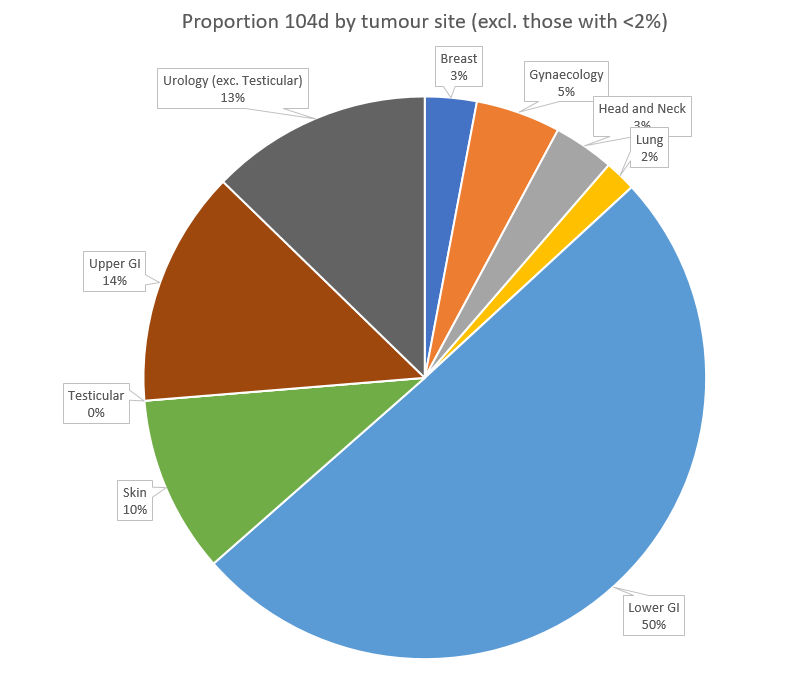 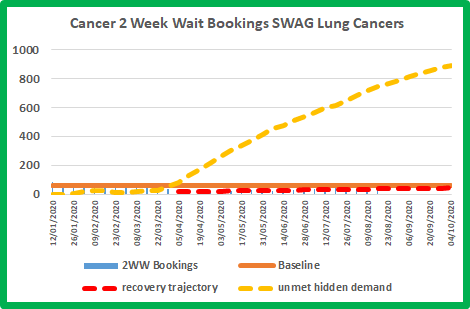 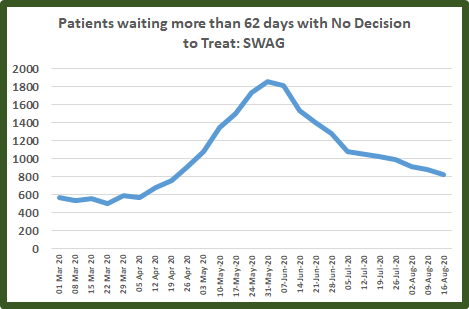 [Speaker Notes: Paused pilots and BNSSG 40% coverage 
Challenges re diagnostics access 
Lung 2WW referrals data to support early identification 
Timely diagnosis]
Personalised Care and Support
Delivery of personalised stratified follow up (PSFU) and personalised care interventions will support recovery through freeing up outpatient appointment capacity.
All SWAG trusts are on target to provide PCS interventions for breast, prostate and colorectal patients to pre-pandemic levels. 
  Personalised Care & Support Plans (previously HNA’s) - via telephone or a virtual platform.  FTF is offered at some hospital sites for specific communication needs where appropriate and safe. FTF activity projected to pick up 2021 when appropriate and safe
  Health & Wellbeing Events, Information & Support – Telephone support with information posted and patients, signposting to trust websites for recorded events.  Virtual live events widely offered though uptake often minimal.  Recorded events better uptake & further work is underway in all trusts to provide this. Plan to re-initiate patient groups when safe, but retain video resources for patients who may not be able to attend. FTF planned in many trusts for 2021 for those with limited digital access.
  End of Treatment Summaries – Three trusts have these established in the three cancer types. The remaining trusts are completing work to meet this target on schedule. 

What next:
Re - establish PCS steering group in line with SWAG new governance structure – reinstate clinical leadership, resolve commissioning of PC&S services to ensure sustainability and scaling up to ensure all other cancer types rapidly follow (April 2022 at the latest). 

Keep what's working well virtually and develop further recognising that some interventions do not always suit all patients e.g. breaking bad news.  

PSFU - By April 2021, all trusts to have clinically agreed personalised stratified follow up protocols in operation for colorectal and prostate cancer. Implementation of digital RMS should follow as soon as possible (April 2022 at the latest)

Cancer Alliances can plan to roll out Personalised Stratified Follow Up (PSFU) to other cancer types from this year, with a view to having in place at least five cancer types by 2023/24. This is in addition to the existing requirement for PSFU for breast, prostate and colorectal -  All SWAG clinical teams are considering which patients’ groups could be suitable for supported self-managed follow-up rather than face-to-face or virtual. Learning from the national evaluation of PSFU will support this. Current developments include the planned roll out of lymphoma and gynae (UHBW exemplar) across all providers in SWAG. Bladder being tested at NBT to later implement across SWAG. Skin PSFU in development across SWAG.

The Cancer Quality of Life (QoL) Survey will be live from September 2020. A central comms pack is available and Cancer Alliances LWBC Leads should use this to help promote the survey across their Alliance - SWAG have actively engaged with the QoL survey team  and are part of the phase 5 steering group. A SWAG-wide information event was held on 18-9-20 to raise awareness & promote patient uptake.  Engagement will continue in both these areas.  Work is underway to understand the data that will be produced and how this can be used for improving patient outcomes in follow-up appointments as well as wider service improvements'.
Plan on a page
Risks against delivery of Phase three plan